ZANIECZYSZCZENIA
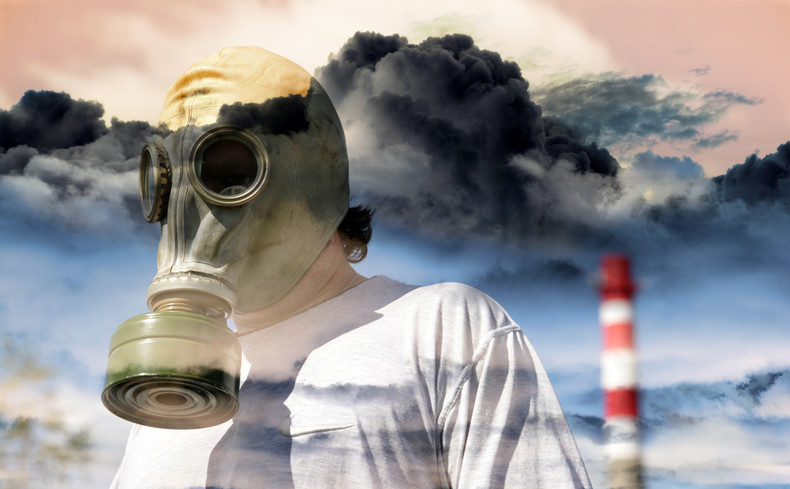 Zanieczyszczenia powietrza
Zanieczyszczeniami powietrza nazywamy wszelkie substancje (gazy, ciecze, ciała stałe), które znajdują się w powietrzu i nie są jego naturalnymi składnikami, jak i te naturalne występujące w zwiększonych ilościach.
Przykłady zanieczyszczeń- tlenki
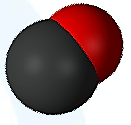 TLENEK WĘGLA (CO) – CZAD 
           Bezbarwny, bezwonny, łatwopalny gaz.   Silnie toksyczny.                                                     Powoduje ciężkie zatrucia- zaczadzenia. 

DWUTLENEK WĘGLA (CO2) 
Bezbarwny, bezwonny, niepalny gaz.
W małych ilościach nie jest trujący,                            w większych już tak.
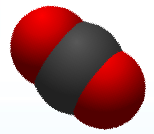 DWUTLENEK SIARKI (SO2                              Bezbarwny gaz o ostrym, gryzącym i duszącym zapachu, silnie drażniący drogi oddechowe.               Jest trujący dla zwierząt i szkodliwy dla roślin. 

 TLENKI AZOTU (NO, NO2, NOX)
NO- bezbarwny, toksyczny gaz.
NO2- Brunatny, silnie toksyczny gaz o ostrym zapachu. 

Tlenki działają drażniąco na organizm.                          Są także prekursorami powstających w glebie związków rakotwórczych i mutagennych.
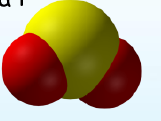 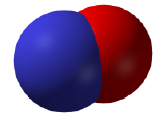 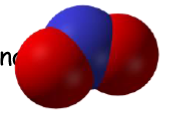 ŹRÓDŁA ZANIECZYSZCZEŃ POWIETRZA
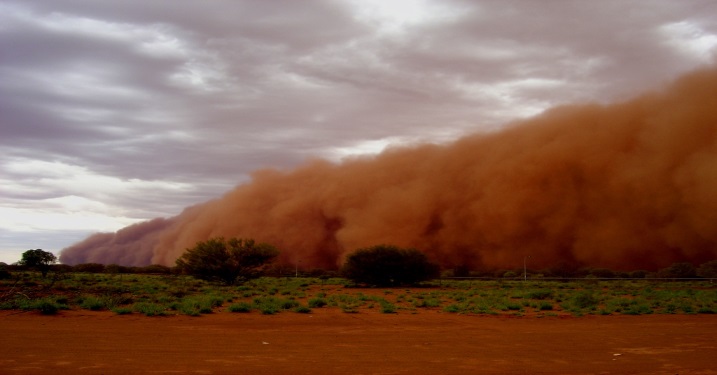 BURZE PIASKOWE
BAGNA
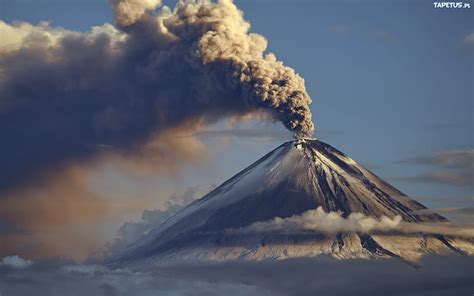 NATURALNE
WYBUCHU WULKANÓW
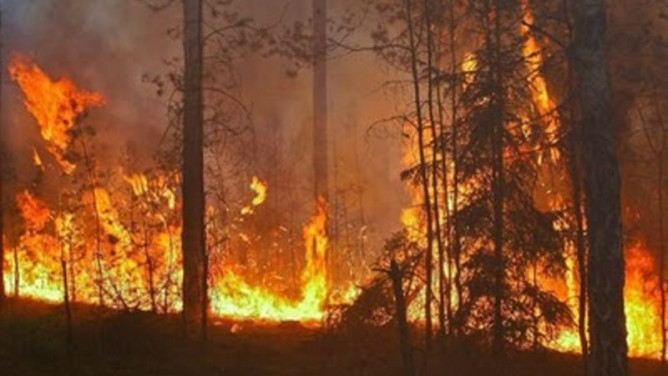 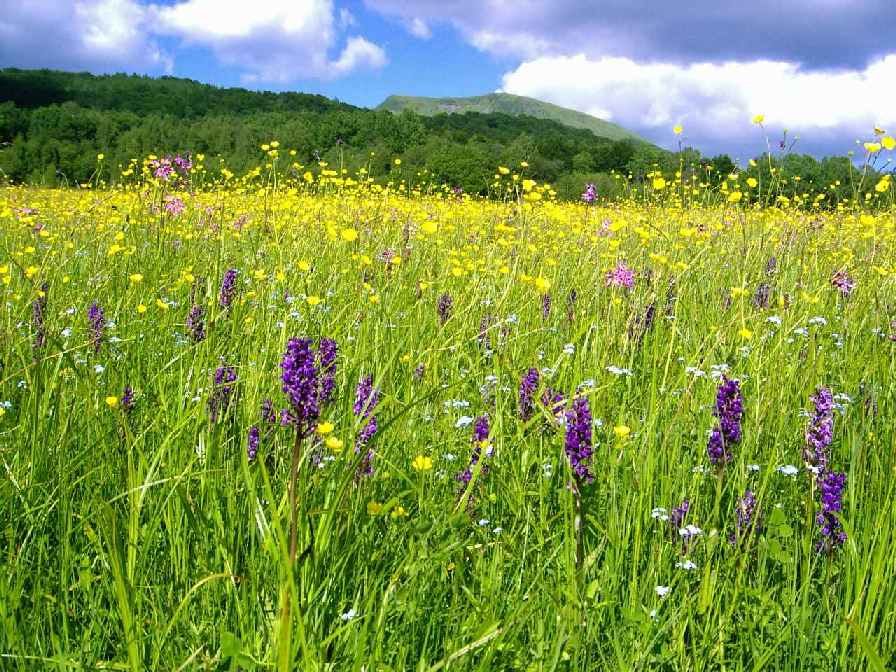 POŻARY LASÓW SAWANN I STEPÓW
TERENY ZIELONE, Z KTÓRYCH POWSTAJĄ PYŁKI ROŚLINNE
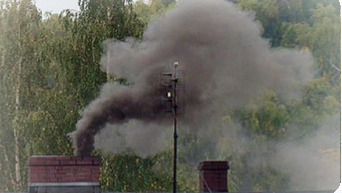 DOMOWE PALENISKA
TRANSPORT
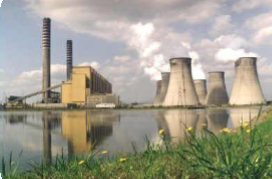 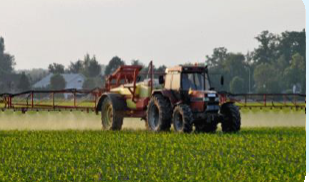 ANTROPOGENICZNE-     w wyniku działalności człowieka
PRZEMYSŁ
ROLNICTWO
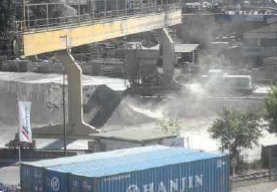 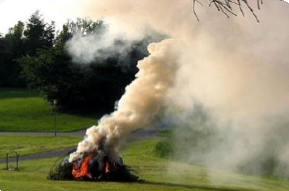 EMISJA NIEZORGANIZOWANA
PALENIE ŚMIECI
NISKA EMISJA
Zanieczyszczenia wydobywające się ze źródeł na wysokość poniżej 40m.                                                  Jest to emisja pyłów i szkodliwych gazów pochodzących z transportu drogowego                          jak i domowych pieców grzewczych, w których spalanie odbywa się w nieefektywny sposób,           (węglem słabej jakości i odpadami domowymi).
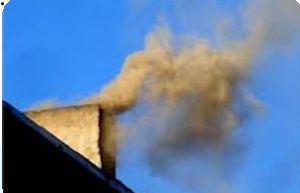 W paleniskach domowych NIE WOLNO spalać:
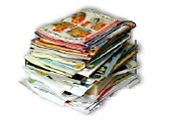 Drukowanego, kolorowego papieru,
Plastików i butelek plastykowych,
Tworzyw sztucznych- folii,
Zużytych ubrań, butów,
Dętek, opon, gum,
Baterii, żarówek,
Styropianu,
Liści,
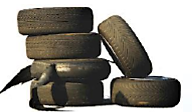 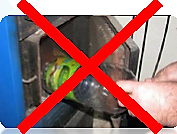 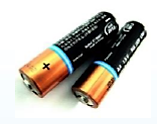 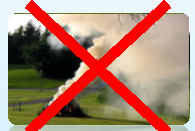 Odpady domowe powodują ogromny wzrost zanieczyszczeń powietrza.

PALENIE ŚMIECI SZKODZI TWOJEMU ZDROWIU     I ZDROWIU TWOICH NAJBLIŻSZYCH, ZANIECZYSZCZA ŚRODOWISKO, W KTÓRYM ŻYJESZ.
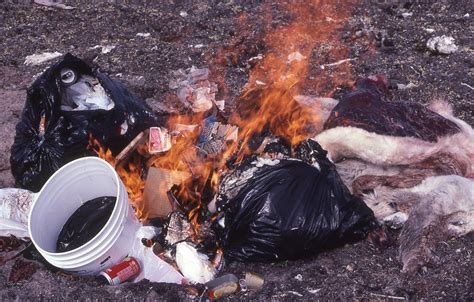 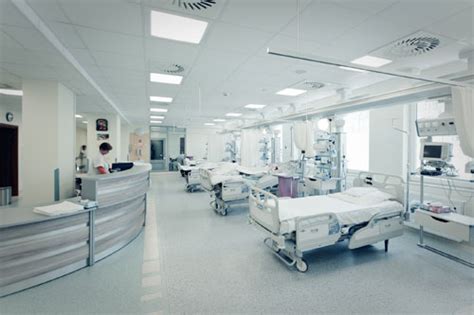 SPALANIE ODPADÓW POWODUJE:
Zmiany klimatyczne: susze, powodzie, huragany.
Poważne problemy zdrowotne, 
Efekt cieplarniany,
Kwaśne deszcze,
Dziurę ozonową,
SKUTKI ZANIECZYSZCZEŃ POWIETRZA-WPŁYW NA ZDROWIE
Skutki zanieczyszczeń- KWAŚNE DESZCZE
Opady atmosferyczne zawierające w kroplach wody zaabsorbowane gazy- dwutlenek siarki, dwutlenek węgla, które w czasie opadów reagują z wodą tworząc nowe substancje.

Opady powodują:
Zakwaszenie wód i gleb,
Korozję metali,
Niszczenie świata roślin,
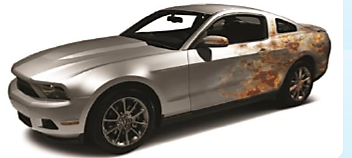 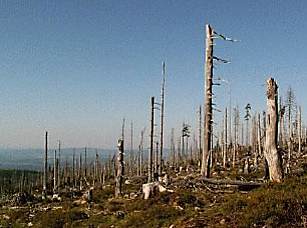 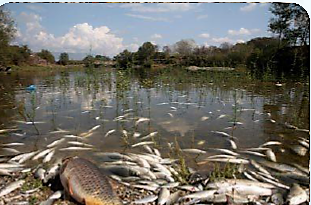 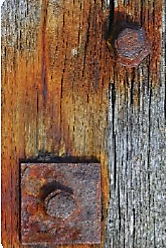 Skutki zanieczyszczeń- SMOG
Zanieczyszczone powietrze zawierające duże stężenie pyłów    i toksycznych gazów. Powoduje podrażnienie dróg oddechowych i oczu, niewydolność oddechową lub paraliż układu oddechowego.
Jest to zjawisko charakterystyczne dla dużych miast.
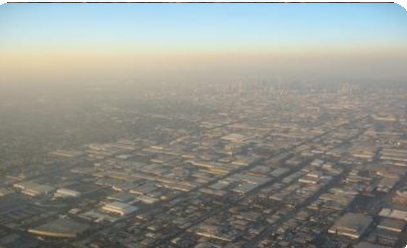 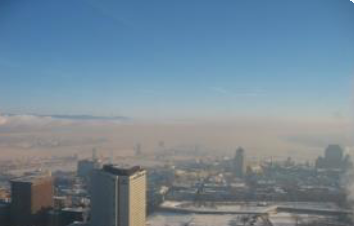 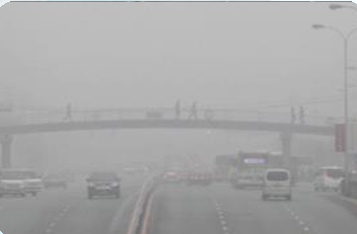 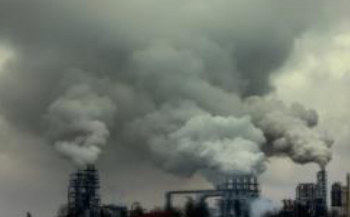 Skutki zanieczyszczeń- DZIURA OZONOWA
Zjawisko zmniejszania się ozonu (O3) w atmosferze.
W wyniku tego zjawiska przedostają się szkodliwe promienie UV, które mogą powodować:

Wzrost zachorowania na raka skóry,
Choroby oczu,
Zmiany klimatyczne,
Pogorszenie jakości                                                                roślin uprawnych.
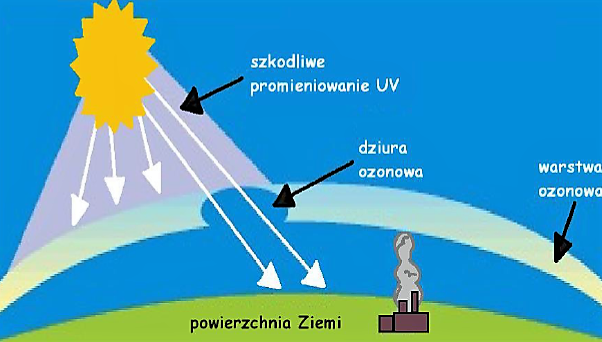 Skutki zanieczyszczeń- EFEKT CIEPLARNIANY
Zjawisko podwyższenia  się temperatury Ziemi, polegające                         na pochłanianiu tylko części promieni słonecznych przez Ziemię, a pozostałe promienie są odbijane.
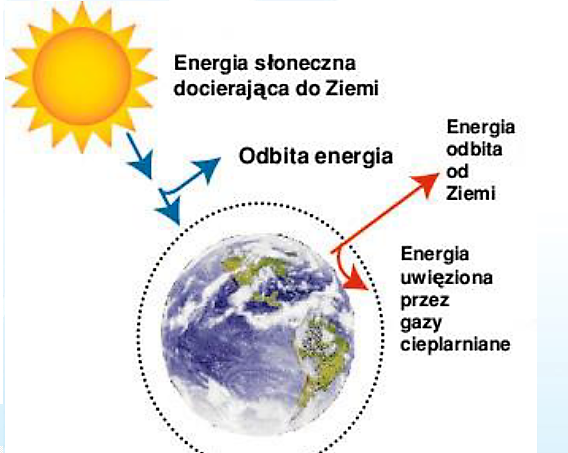 Zmiany klimatu spowodowane efektem cieplarnianym to:
Kataklizmy pogodowe (huragany, ulewy, śnieżyce itp.)
Podnoszący się poziom mórz, 
Topniejące lodowce,
Długotrwałe susze, 
Powodzie.
Pożary,
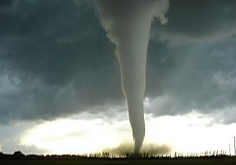 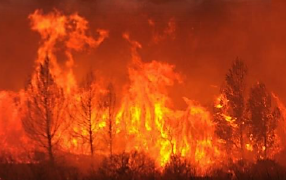 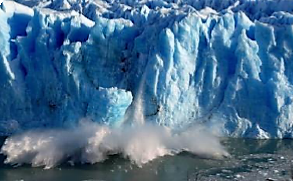 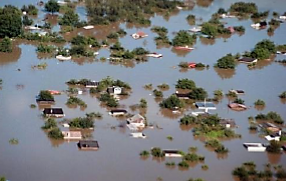 CO TY MOŻESZ ZROBIĆ DLA CZYSTEGO POWIETRZA?
Wszyscy mamy wpływ na środowisko. Dokonując właściwych wyborów w naszym codziennym życiu, możemy przyczynić        się do zmniejszenia emisji gazów cieplarnianych, a tym samym ograniczyć niebezpieczne zmiany klimatu.
OCHRONA POWIETRZA- ZMIENIAMY NAWYKI!
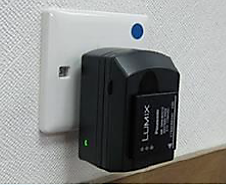 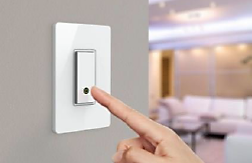 Oszczędzaj energię!
Wyłączaj światło kiedy go nie potrzebujesz,
Nie zostawiaj ładowarki w gniazdku po skończeniu ładowania,
Nie pozostawiaj telewizora i innych sprzętów elektrycznych  w trybie czuwanie,
Wkręć energooszczędne żarówki,
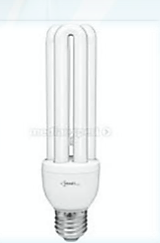 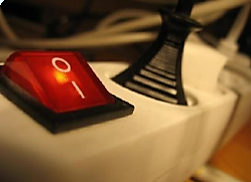 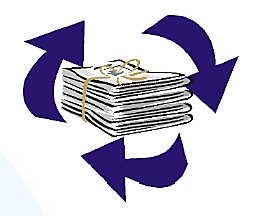 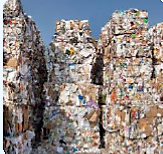 Nie marnuj papieru!
Zbieraj makulaturę,
Drukuj dwustronnie,
Korzystaj z toreb ekologicznych, wielorazowych,
Sprzedaj lub oddaj niepotrzebne książki,
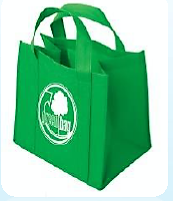 Podróżuj mądrze i wspólnie!
Korzystaj ze środków transportu publicznego,
Krótkie dystanse pokonuj pieszo lub rowerem,
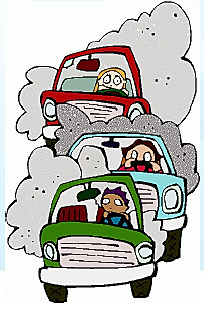 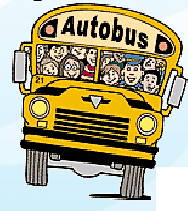 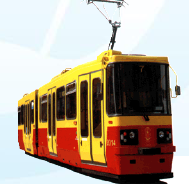 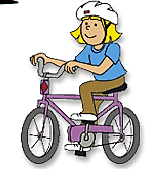 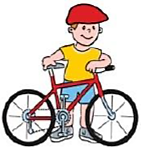 CHROŃMY NASZE ŚRODOWISKO
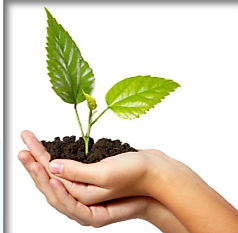 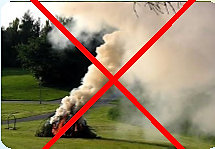 Zasadź drzewo,
Segreguj odpady,
Nie pal śmieci!
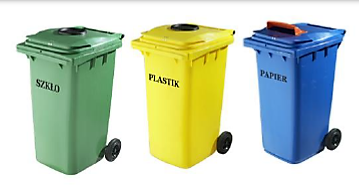 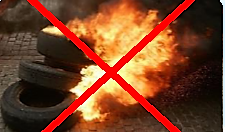 DZIĘKUJEMY 
ZA UWAGĘ!

Uczniowie klasy IF 
i opiekun akcji pani profesor
 Monika Lichańska- Walas
Źródła:
Grafika google,
Wikipedia,